오빠두엑셀 PPT용 차트 만들기
끝이 둥근 세로막대형 차트 만들기, 아주 쉽죠?
제목을 넣으세요
제목을 넣으세요
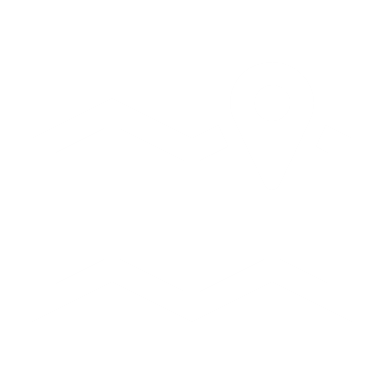 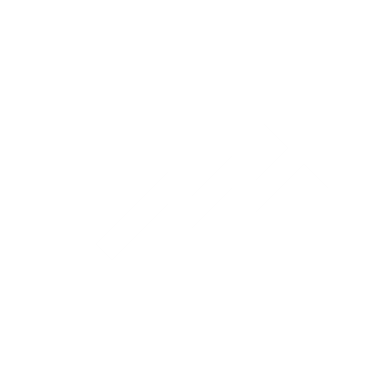 내용을 넣으세요. 대한민국 엑셀강의 대표채널 오빠두엑셀!
내용을 넣으세요. 대한민국 엑셀강의 대표채널 오빠두엑셀!
제목을 넣으세요
제목을 넣으세요
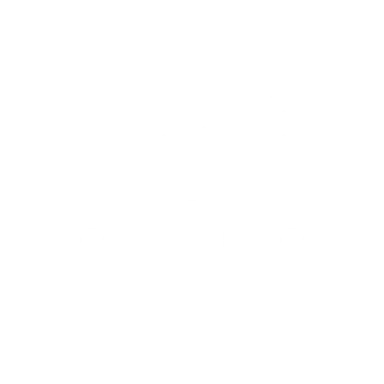 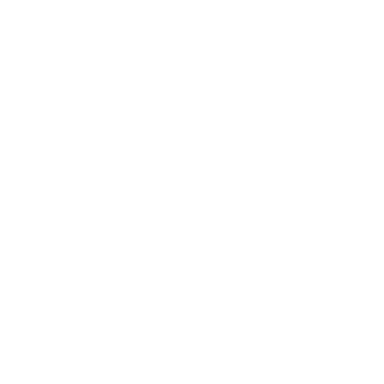 내용을 넣으세요. 대한민국 엑셀강의 대표채널 오빠두엑셀!
내용을 넣으세요. 대한민국 엑셀강의 대표채널 오빠두엑셀!
제목을 넣으세요
제목을 넣으세요
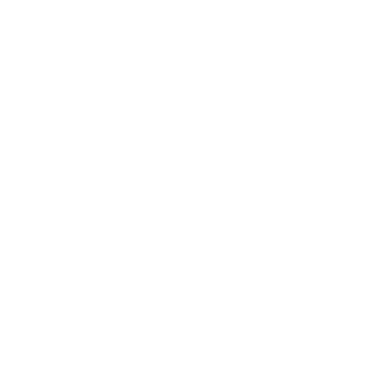 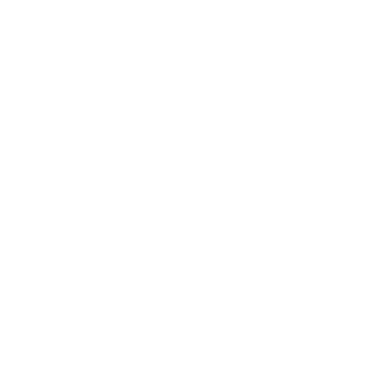 내용을 넣으세요. 대한민국 엑셀강의 대표채널 오빠두엑셀!
내용을 넣으세요. 대한민국 엑셀강의 대표채널 오빠두엑셀!